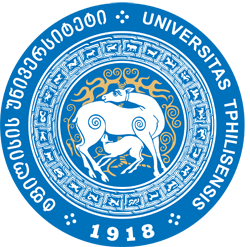 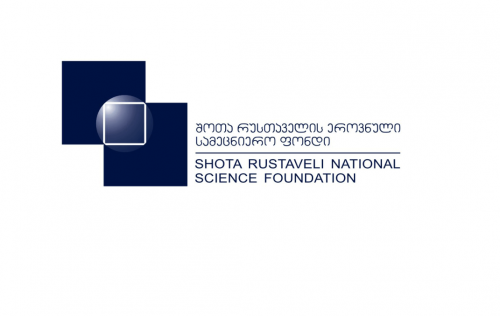 ივანე  ჯავახიშვილის  სახელობის  თბილისის სახელმწიფო  უნივერსიტეტის  ჰუმანიტარულ მეცნიერებათა  ფაკულტეტისოფიო ფეიქრიშვილი2018
დღევანდელ საქართველოში, სხვა დარგებთან შედარებით, მთარგმნელობითი სფერო საკმაოდ დინამიურად ვითარდება. ამას ბევრი გამომწვევი მიზეზი აქვს.  რაც მეტი ითარგმნება, მით მეტი კითხვა იბადება და მეტი დისკუსია იმართება  ლიტერატურულ, თუ ლინგვისტურ თემებზე, ნაწარმოების სათაურზე, სტრუქტურაზე,  გადმოტანილი ანთროპონიმებისა და ტოპონიმების სიზუსტეზე, პერსონაჟთა სახელების სწორ ადაპტირებასა და დარგობრივი ლინგვისტიკის განვითარებაზე.
ესპანურ-ქართულ მთარგმენოლბით საქმიანობას დიდი ისტორია არ აქვს, რაც ესპანური ენის მცოდნეების ნაკლებობით და სპეციალისტების არ არსებობით იყო განპირობებული. თავდაპირველად თარგმანები რუსული, ან სხვა ევროპული  ენიდან სრულდებოდა. რისი ნათელი მაგალითიც არის ქართველი ჟურნალისტის, მთარგმნელის და თეატრალური მოღვაწის, ნიკოლოზ ავალიშვილის “მახვილგონიერი იდალგოს დონ კიხოტ ლამანჩელის” თარგმანი. რომანის პირველი 32 თავი დაიბეჭდა ჟურნალ „მნათობში“ 1869-1871 წლებში. შეცდომას სათაურშივე ვხდებით. რომანის მთავარი გმირის სახელი არასწორად არის გადმოცემული, მას დონ კიხოტე(Don Quijote) ჰქვია და არა დონ კიხოტ ან დონ კიხოტი. სწორედ, რუსულის გავლენით უნდა იყოს ქართულ რეალობაში სერვანტესის რომანის სახელწოდება „დონ კიხოტი“ შემოსული, შეცდომის გამეორებას ვხვდებით, ბევრად გვიანი პერიოდის, 1994 წლის ბაჩანა ბრეგვაძის თარგმანშიც.  ეს ცდომილება აღნიშნა ქართველმა მწერალმა დავით ტურაშვილმა, რაც საზოგადოებისთვის სიახლედ იქცა. ასევე, საინტერესო სტატია და გარჩევა გამოაქვეყნა ისპანისტმა ფილოლოგმა სოფი ჩხვიმიანმა. სამწუხაროდ, ამ ტიპის შეცდომების გამოსწორება საკმაოდ რთული, ან ხშირ შემთხვევაში საერთოდ შეუძლებელია, რადგან მათ ისტორიული ხანდაზმულობა ახასიათებთ.
პრაგმატულ /კომუნიკაციური ეკვივალენტობის საშუალებითანტონი პიმი, ავსტრალიელი მკვლევარი თარგმანის სწავლების დარგში, მის სამეცნიერო ნაშრომში - „თარგმანის თანამედროვე თეორიები,“ განმარტავს: „ეკვივალენტობა გულისხმობს, რომ წყარო ტექსტს და მიმღებ ტექსტს გარკვეულ დონეზე და სხვადასხვადა ნაწილში დასაშვებია ჰქონდეს მსგავსი ღირებულებები, რომელთა გამოხატვაც შესაძლებელია სხვადსხვა გზით“. (თავი 2, 2008)(http://usuaris.tinet.cat/apym/publications/ETT/teorias_espanol_muestra.pdf)
ტრანსკრიფციის საშუალებით
 
ესპანეთის სამეფო აკადემიის ონლაინ ლექსიკონის თანახმად: „ტრანსკრიფცია არის ფონეტიკური, ფონოლოგიური, ლექსიკური, ან მორფოლოგიური ელემენტების გამოსახვა წერილობითი სისტემის მეშვეობით. არსებობს ფონეტიკური ტრანსკრიფცია, რაც გულისხმობს სამეტყველო ბგერების სიმბოლოებით გამოსახვას; და ფონოლოგიური ტრანსკრიფცია - ერთი კონკრეტული ენის ბგერების შედგენილობის გადმოცემა პოზიციური ვარიანტების გათვალისწინებით“
 http://www.rae.es/diccionario-panhispanico-de-dudas/terminos-linguisticos, http://dle.rae.es/?id=aIgIBpD
ესპანური საბავშო რომანი „მანოლიტო გაფოტასი“ (Manolito Gafotas)
ეს არის ცნობილი ესპანელი ჟურნალისტისა და საბავშო მწერლის, ელვირა ლინდოს, რვა ტომისგან შემდგარი საყმაწვილო რომანი. ნაწარმოების მთავარი გმირი არის სათვალიანი მანოლიტო (Manolito Gafotas)- მადრიდიში მცხოვრები პატარა ბიჭი, რომლსაც აქვს თანდაყოლილი მიოპია და სათვალეს ატარებს. განვიხილოთ რომანის სათაური, რაც ამავდროულად არის მთავარი პერსონაჟის სახელი და ზედმეტსახელი. მანოლიტო არის ესპანეთში მამაკცის საკმაოდ პოპულარული სახელის - მანოლოს მოფერებითი ფორმა. მისი ექვივალენტი ქართულ რეალობაში არ მოიძებნება. ეს საკუთარი სახელი ტრანსლიტერაციის გზით, საკმაოდ მარტივად  შეგვიძლია გადმოვიტანოთ ქართულში.
M მ    a ა   n ნ   o ო   l ლ   i ი   t ტ   o ო
ტრანსლიტერაციის საშუალებით
ესპანეთის სამეფო აკადემიის ონლაინ ლექსიკონის თანახმად: „ტრანსლიტერაცია არის ერთი ენის დამწერლობის ასოების გამოსახვა სხვა სისტემის სიმბოლოებით“.  http://dle.rae.es/?id=aL2j2ff
თანამედროვე ტექნოლოგიების განვითარებასთან ერთად(მაგ. კომპიუტერის კლავიატურა) შეიქმნა სხვადასხვა დამწერლობის სიმბოლოების გამაერთიენებელი სისტემები.
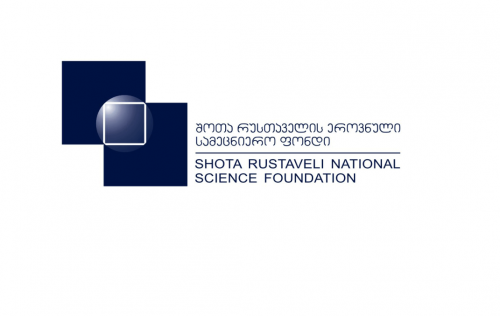 გმადლობთ ყურადღებისთვის!